Chào các em lớp 1D tham gia tiết học  hôm nay
Hoạt động trải nghiệm:
Bài 8: An toàn khi vui chơi ( Tiết 1)
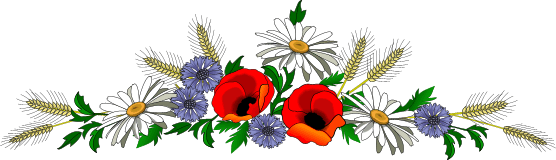 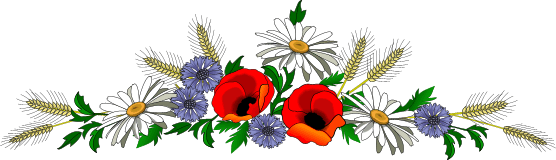 Giáo viên giảng dạy: Nguyễn Thi Phú
Bài 8: An Toàn Khi Vui Chơi
Hoạt động 1: Xác định hành động an toàn, không an toàn khi vui chơi
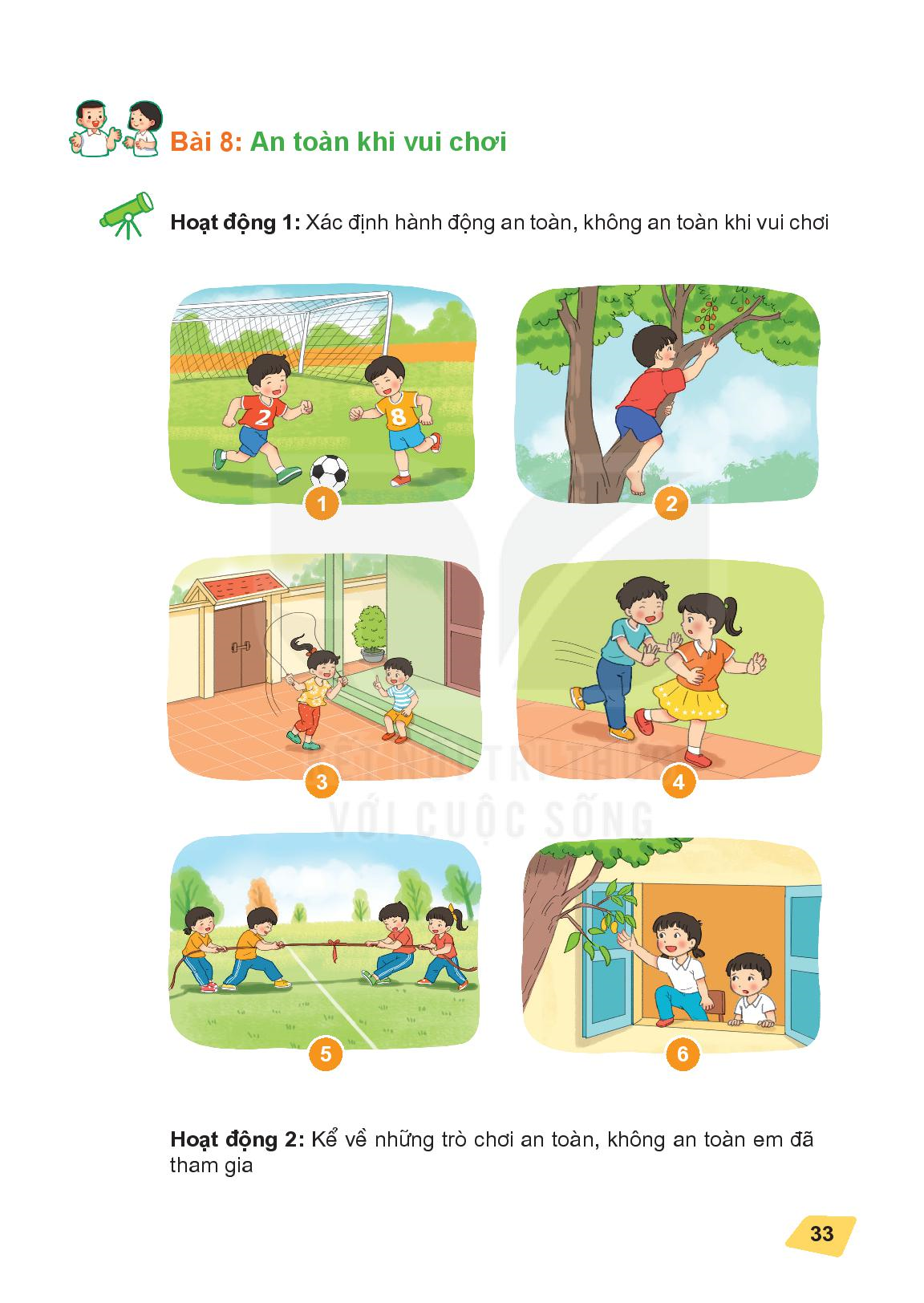 Hoạt động 1: Xác định hành động an toàn, không an toàn khi vui chơi
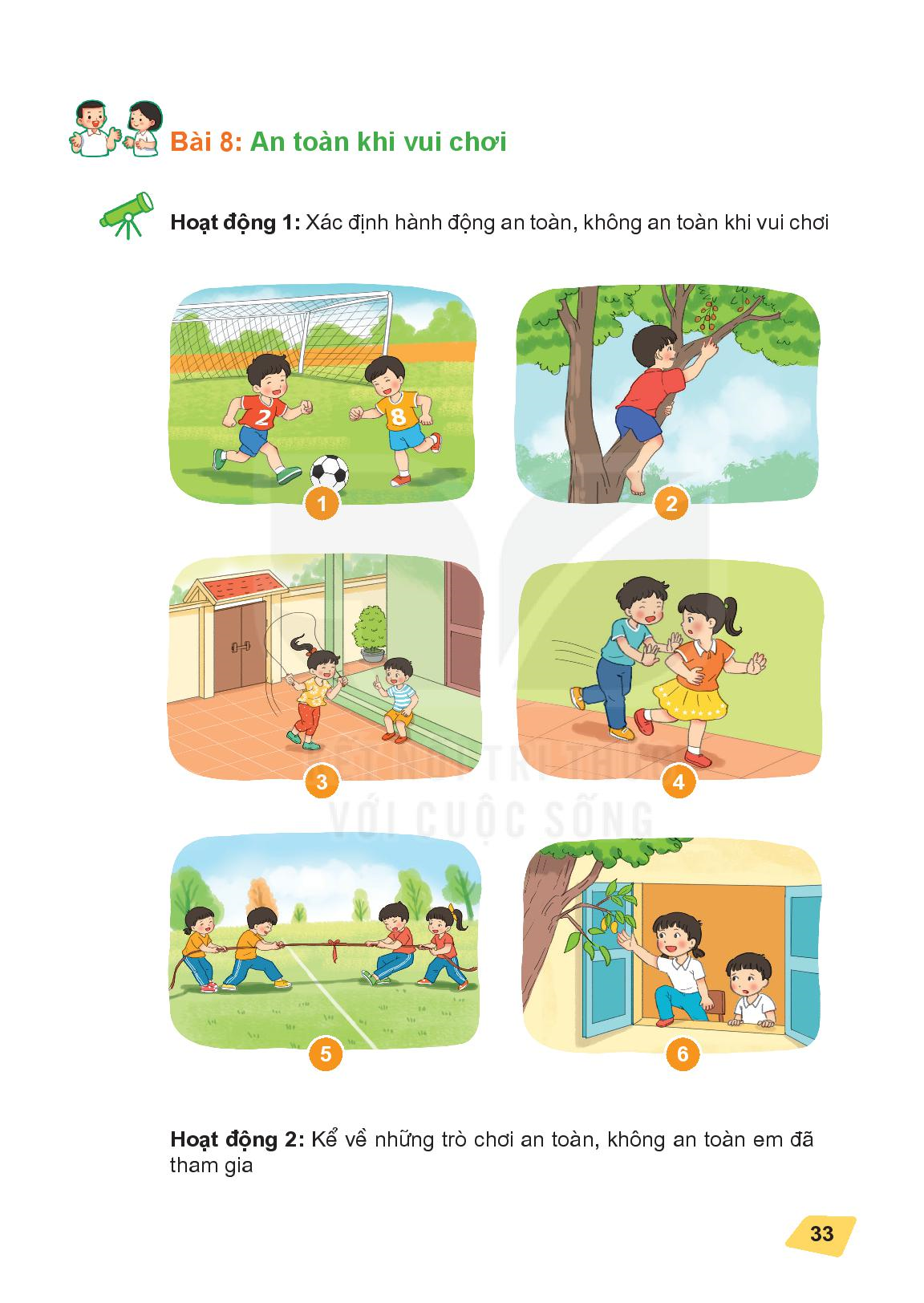 Hoạt động 1: Xác định hành động an toàn, không an toàn khi vui chơi
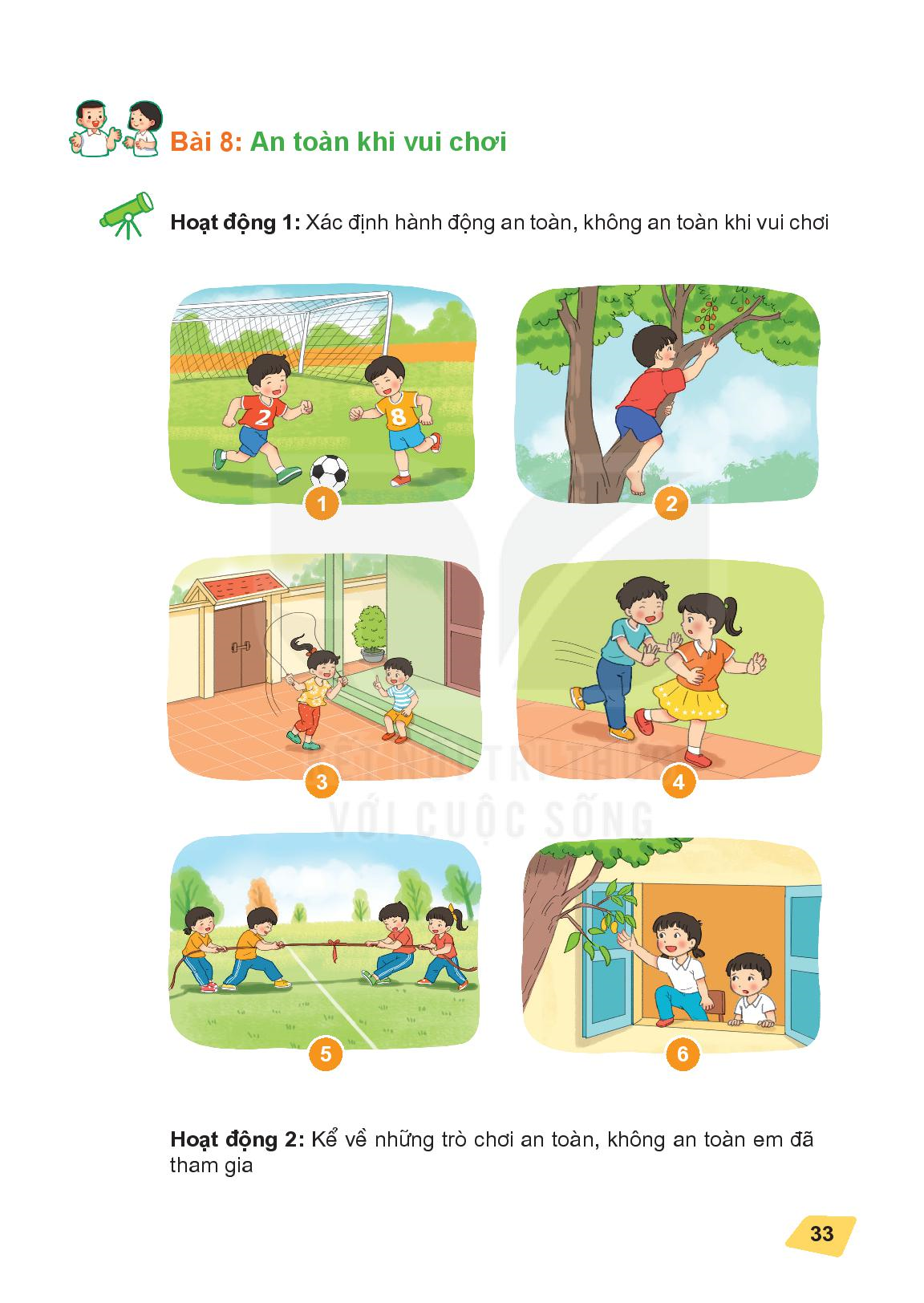 Hoạt động 1: Xác định hành động an toàn, không an toàn khi vui chơi
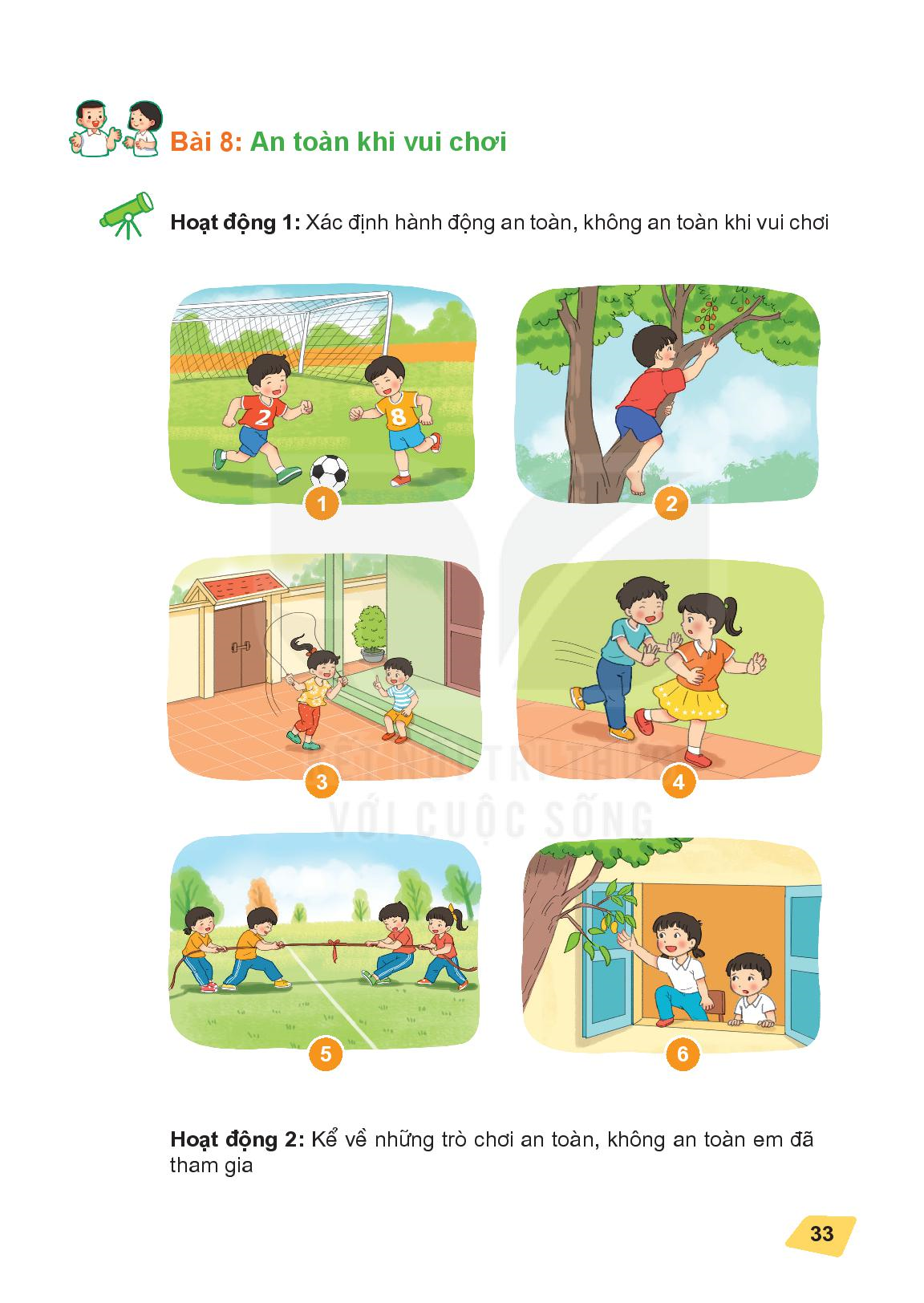 Hoạt động 1: Xác định hành động an toàn, không an toàn khi vui chơi
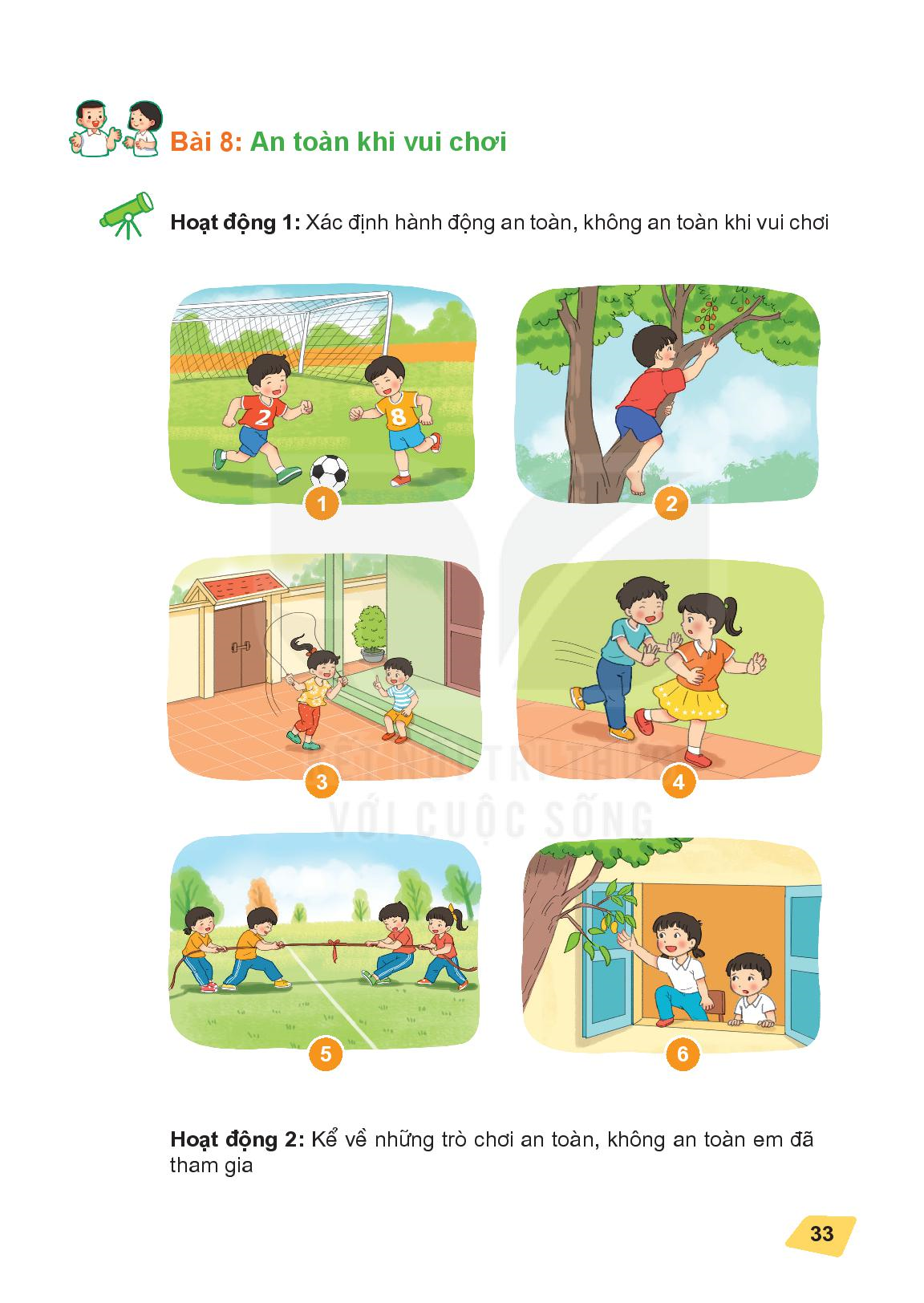 Hoạt động 1: Xác định hành động an toàn, không an toàn khi vui chơi
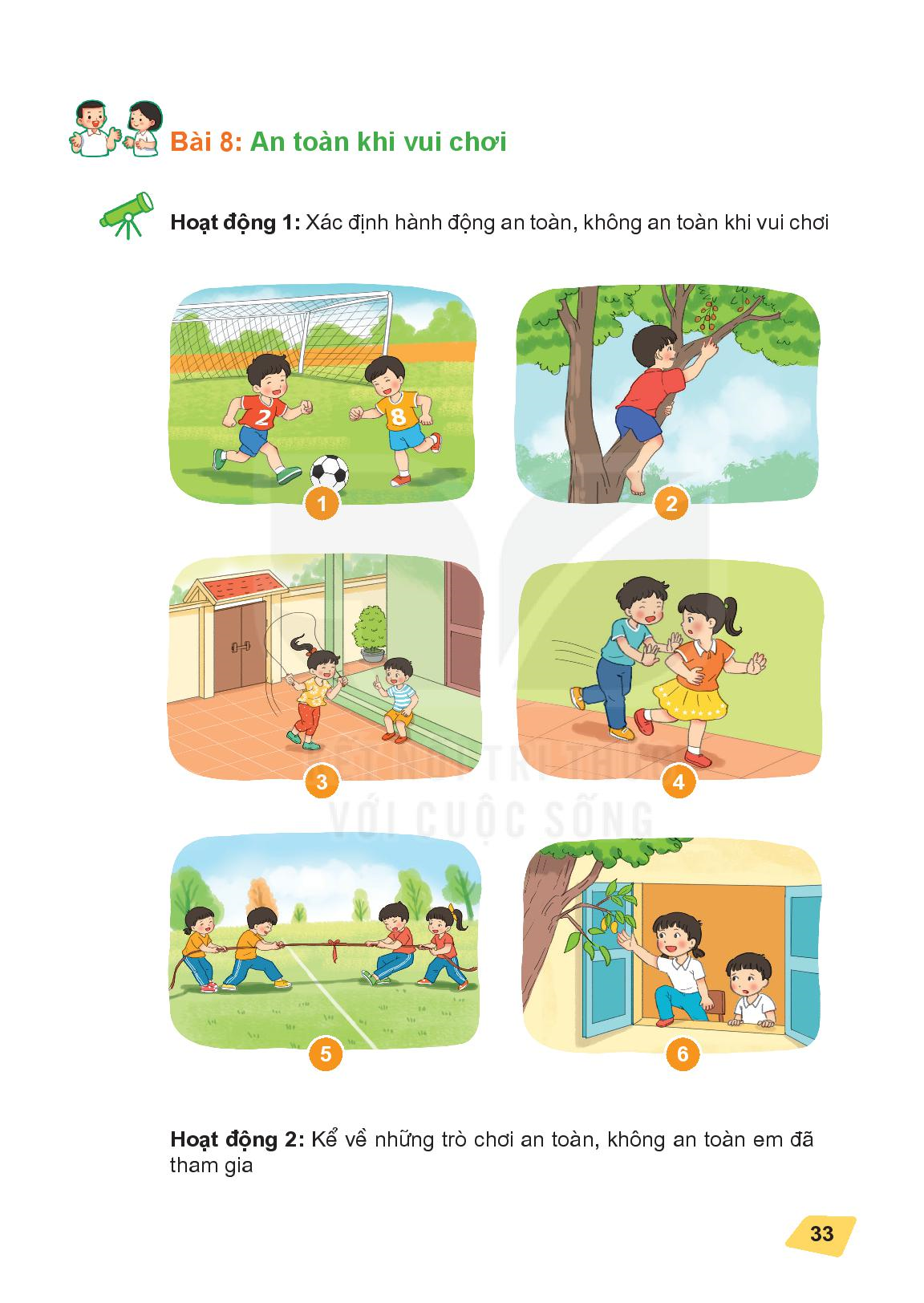 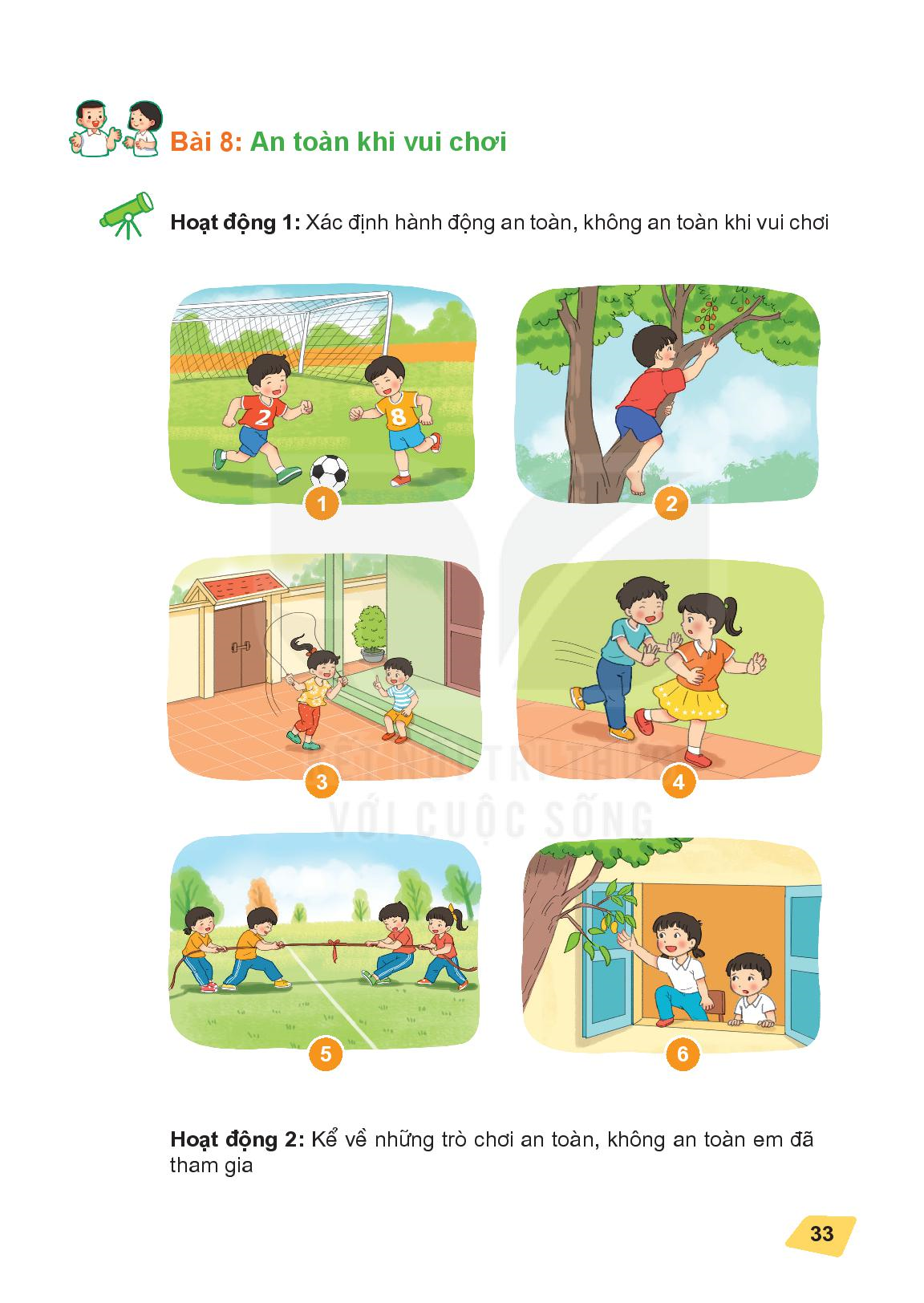 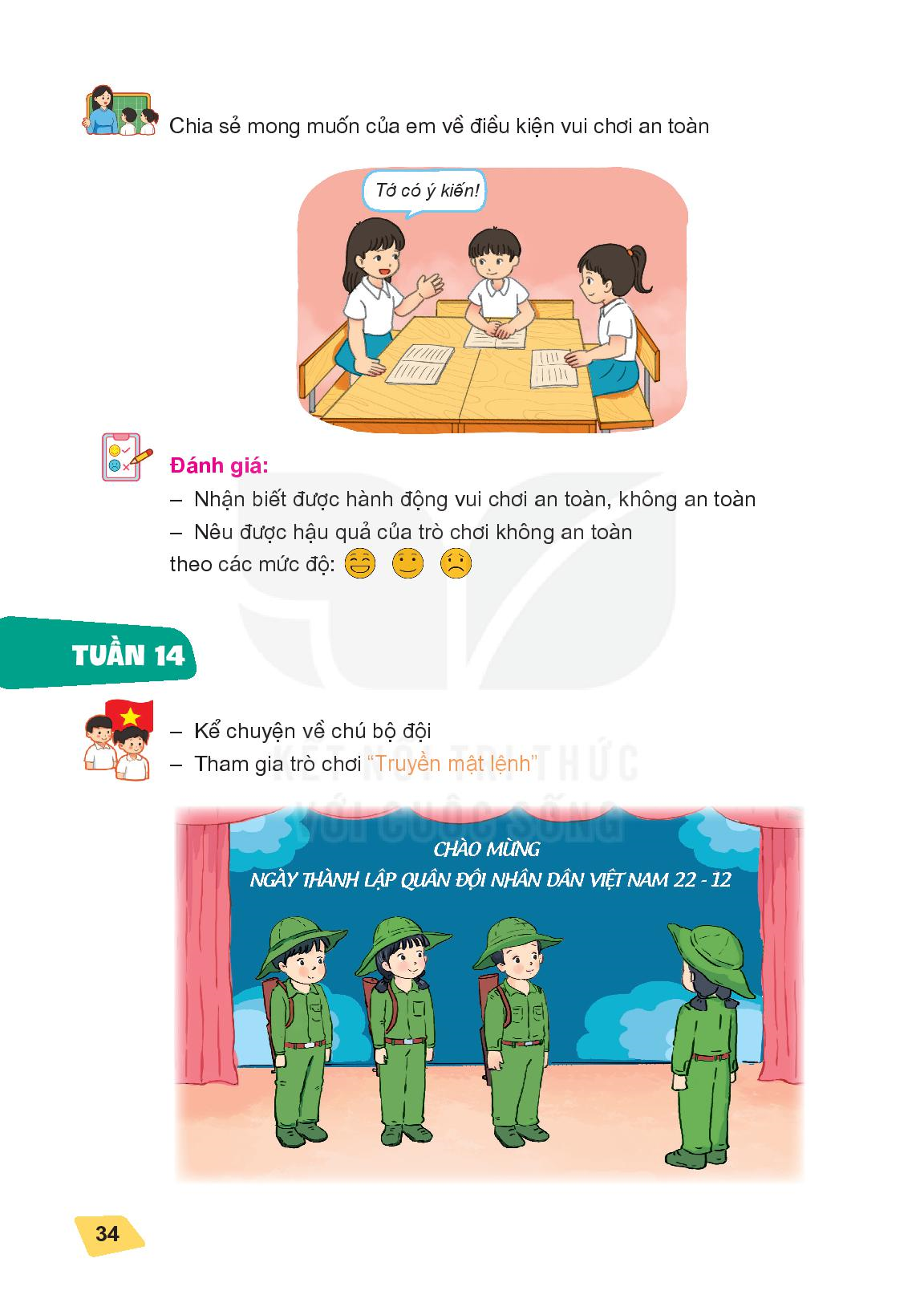 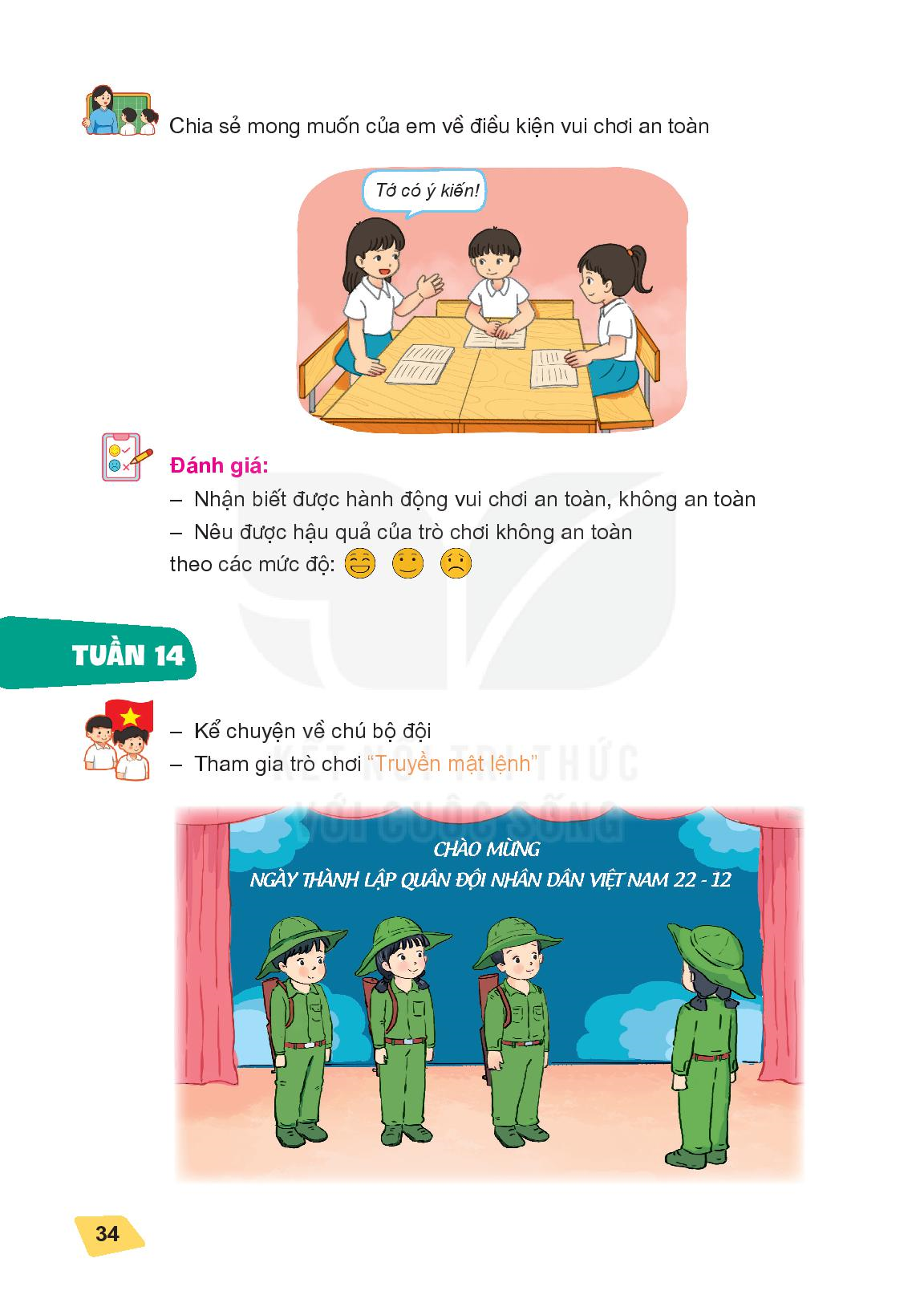